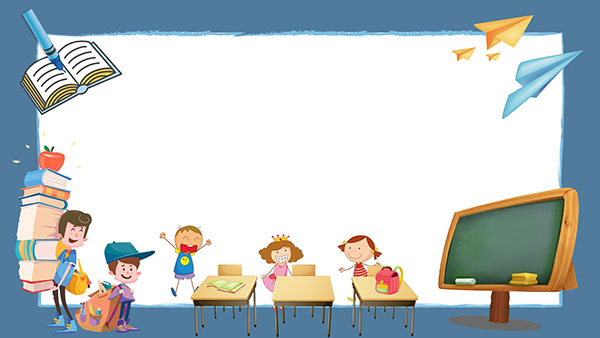 BÀI 41: NĂNG LƯỢNG
HOẠT ĐỘNG CÁ NHÂN                   THỜI GIAN: 2 PHÚT
(Sau 2 phút HS chia sẻ nhóm đôi cùng bàn trong 3 phút)
Hoạt động nào có năng lượng?
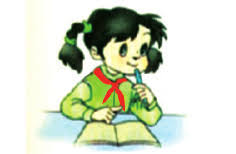 Quan sát các bức ảnh ghi lại các hoạt động trong đời sống hằng ngày, theo em hoạt động nào cần có năng lượng?
(hình ảnh ở trang sau)
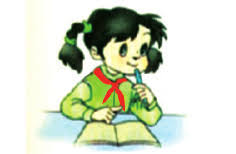 NHIỆM VỤ HỌC CÁ NHÂN                                 THỜI GIAN: 2 PHÚT
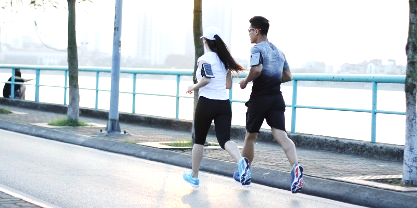 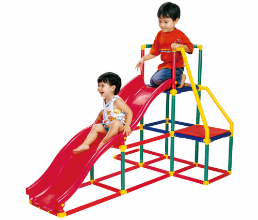 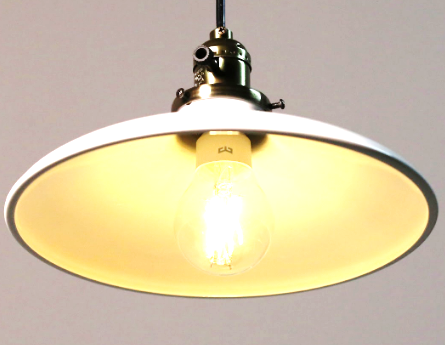 1. Chạy bộ
2. Chơi cầu trượt
3. Bóng điện sáng
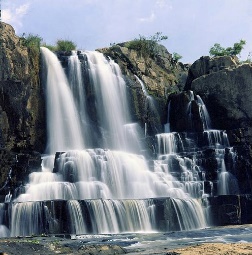 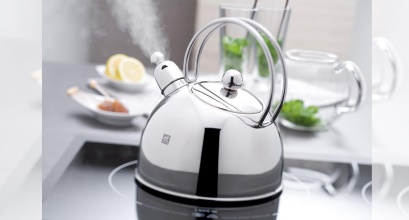 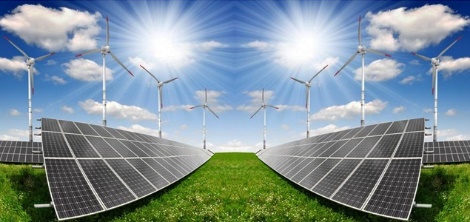 4. Ấm nước đang sôi
6. Nước chảy
5. Điện mặt trời
Chủ đề 10 – Năng lượng và cuộc sống
Bài 41: Năng lượng (4 tiết)
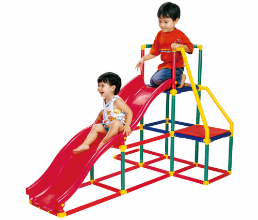 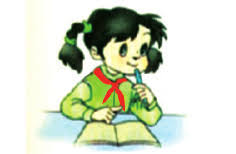 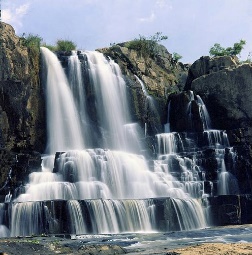 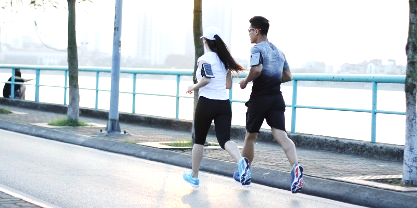 Động năng
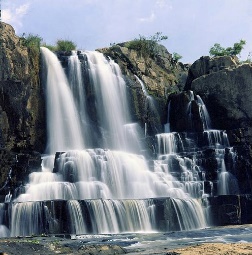 Thế năng hấp dẫn
Nhiệt năng
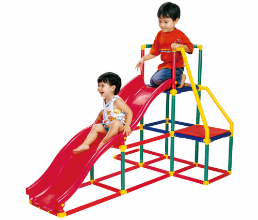 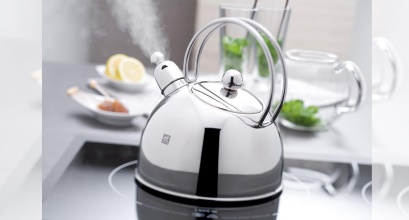 NĂNG LƯỢNG
Năng lượng ánh sáng
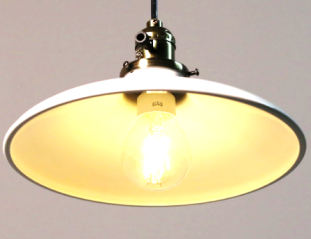 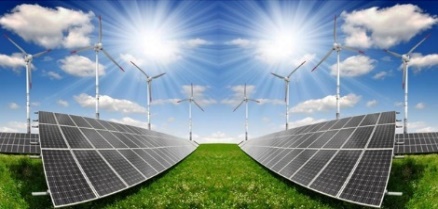 Điện năng
NHIỆM VỤ HỌC SINH                      THỜI GIAN: 2 PHÚT
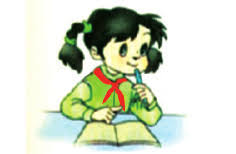 Khái niệm một số dạng năng lượng trong đời sống:
- Năng lượng mà vật có do chuyển động gọi là động năng.
- Vật ở trên cao so với mặt đất có năng lượng gọi là thế năng hấp dẫn.
- Những vật biến dạng đàn hồi có năng lượng gọi là thế năng đàn hồi.
- Ánh sáng mang năng lượng gọi là quang năng.
- Nước nóng, hòn than nóng, thanh sắt nóng, chảo rán nóng…có năng lượng gọi là nhiệt năng.
Thông thường trong khoa học người ta phân loại theo nguồn gốc của năng lượng thì ta có các dạng năng lượng là: Cơ – nhiệt – điện -  quang - hóa năng. Trong đời sống ta luôn thấy sự biến đổi và chuyển hóa giữa các dạng năng lượng này.
Ví dụ: Dòng điên chạy qua ấm nước làm ấm và nước nóng lên: Điện năng  Nhiệt năng…
Cơ năng
Hóa năng
Nhiệt năng
NĂNG LƯỢNG
Điện năng
Quan năng
NHIỆM VỤ CỦA NHÓM HỌC SINH                      THỜI GIAN: 3 PHÚT
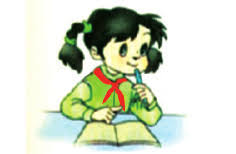 Đặc trưng của năng lượng là gì?
Thực hiện 2 thí nghiệm sau đây:
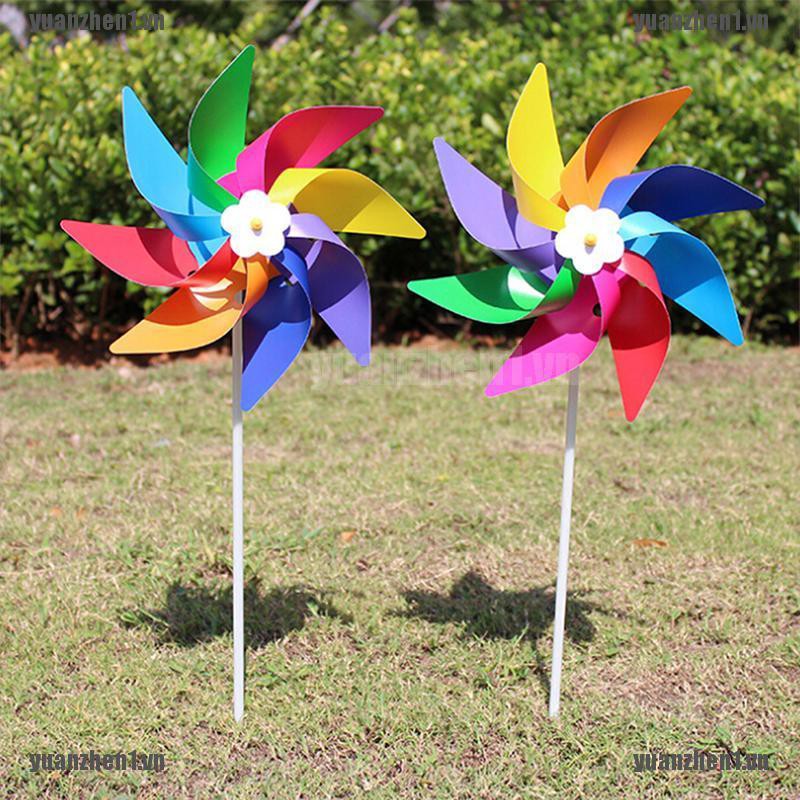 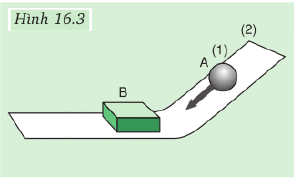 Tạo gió
1. Trong thí nghiệm va chạm giữa 2 vật; hãy cho biết năng lượng ban đầu của vật 1 trong trường hợp nào lớn hơn? Vì sao? Lực do vật 1 tác dụng lên vật 2 trong trường hợp nào lớn hơn? 




2. Năng lượng của gió biểu hiện như thế nào?


3. Hãy tìm mối liên hệ giữa năng lượng của vật và khả năng tác dụng lực của nó?
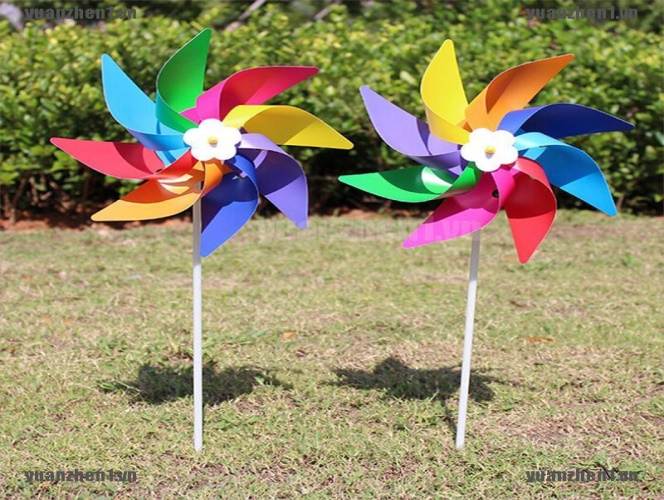 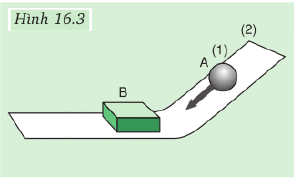 Tạo gió
NHIỆM VỤ CỦA NHÓM HỌC SINH                      THỜI GIAN: 3 PHÚT
Nhiên liệu và năng lượng tái tạo
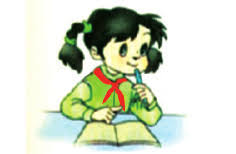 Quan sát tranh kể được tên một số nguồn năng lượng tái tạo?
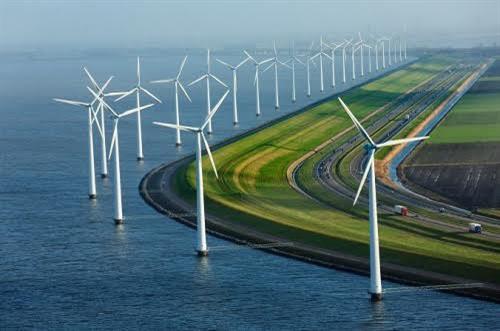 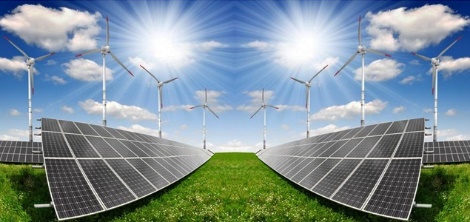 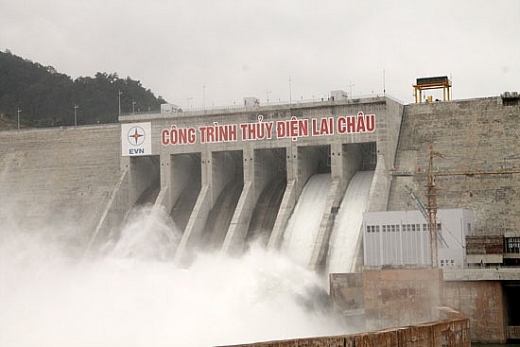 Luyện tập
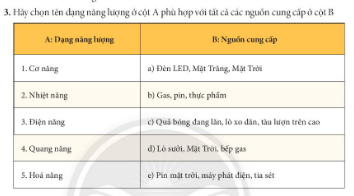 Câu 3
a) Đèn LED, Mặt Trăng, Mặt Trời
b) Gas, pin, thực phẩm
c) Quản bóng đang lăn, lò xo dãn, tàu lượn trên cao
d) Lò sưởi, Mặt trời, bếp gas
e) Pin mặt trời, máy điện, tia sét
Luyện tập
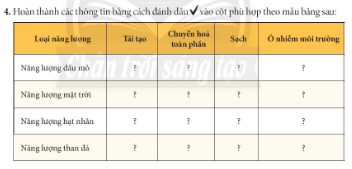 Câu 4
Hoàn thành các thông tin bằng cách đánh dấu V vào cột phù hợp theo mẫu bảng sau:
Chuyển hóa toàn phân
Ô nhiễm môi trường
Năng lượng dầu mỏ
Tái tạo
Sạch
Năng lượng dầu mỏ
Năng lượng Mặt Trời
Năng lượng hạt nhân
Năng lượng than đá
VẬN DỤNG
Hãy đánh giá về tiềm năng phát triển năng lượng tái tạo ở Việt Nam:
Câu 5: 
a) Sử dụng nhiên liệu đã và đang gây ô nhiễm môi trường sống trầm trọng, thế giới đang đối mặt với việc phác thải khi CO2 nghiêm trọng, biểu hiện ở hiện tượng nào?
b) Năng lượng dầu mỏ là nguồn năng lượng rất quan trọng trong đời sống, em hãy phân tích ảnh hưởng đối với môi trường sống của con người khi chúng ta khai thác và sử dụng nó.
NHIỆM VỤ HỌC TẬP TẠI NHÀ
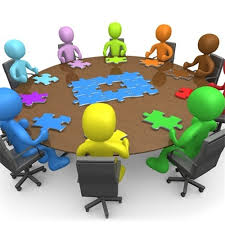 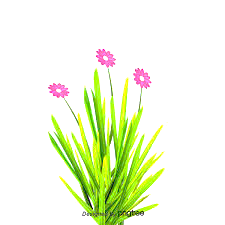 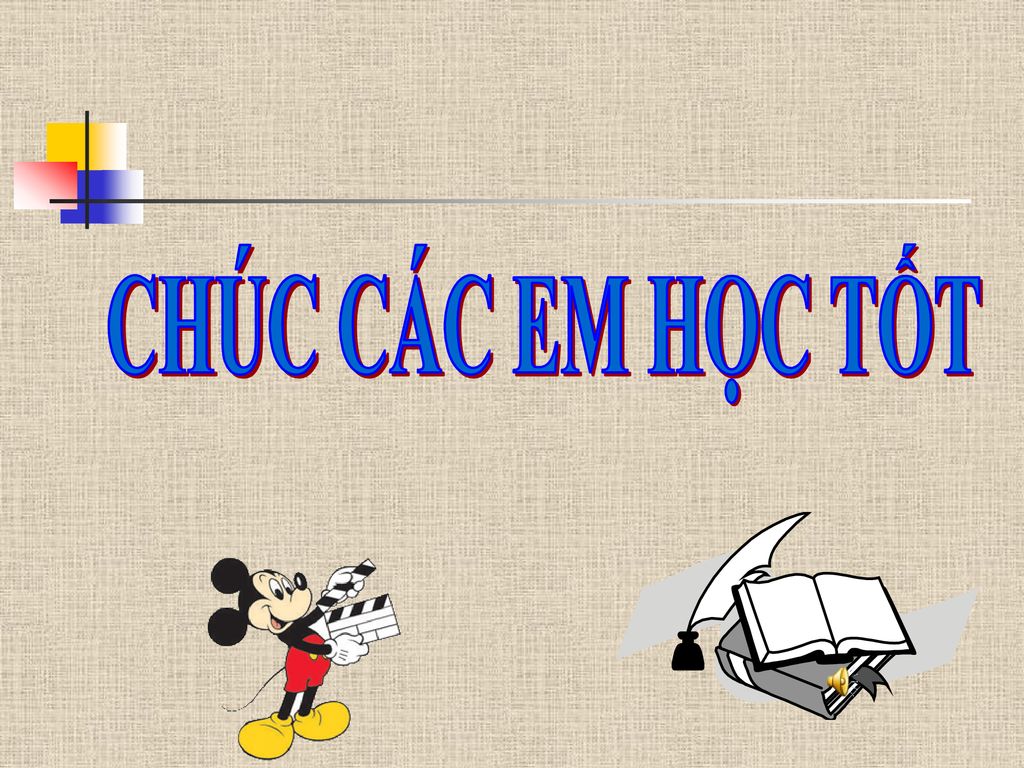